Professional Responsibility
[Speaker Notes: Introduction

AR 27-26 Rules of Professional Conduct for Lawyers]
References
AR 27-1, Legal Services, Judge Advocate Legal Services 
Updated 24 January 2017

AR 27-26, Rules of Professional Conduct for Lawyers
Updated 28 July 2018

ABA Model Rules of Professional Conduct

ABA (& select State Bar) Formal Ethics Opinions
[Speaker Notes: In June 2018, AR 27-26 adopted, in large part, the ABA Model Rules of Professional Conduct (while also looking to the Navy and Air Force for military specific issues).  With this move the Army joins all 50 states which have also adopted, at least in part, the ABA Model Rules.]
Applicability
AR 27-26 specifically applies to:
Regular Army Judge Advocates
Reserve and National Guard Judge Advocates (regardless of status)
Civil Service and contracted civilian lawyers practicing under one of the Senior Counsel
Non-Department of Defense civilian lawyers (representing Soldiers at Courts-Martial or other administrative proceedings)
Local national lawyers employed by the Department of the Army overseas
Personnel in support of Army Lawyers (Legal administrators, Paralegals, etc.)
[Speaker Notes: “Governance and applicability. These Rules of Professional Conduct govern the ethical conduct of lawyers practicing under the UCMJ, MCM, the supervision of the four Senior Counsels, Section 1044, Title 10, United States Code (10 USC 1044), other laws of the United States, and regulations of the Department of the Army, including AR 27–1, AR 27–3, and AR 27–10.”  (AR 27-26, para. 7.a.)

AR 27-26 applies to Reserve Component JAs at ALL TIMES.  This is distinguished from the JER and many other SoC rules that will only apply when a Reserve Component SM (including JAs) is in an official military status.  For Reserve Component personnel, they need to be aware of the interplay between these rules under AR 27-26 and the rules of their individual states.  This may mean applying both sets of rules depending on status.  For more on this, look to Rule 8.5.j.

Note that local national lawyers employed by the DoA was added in the 2018 revision of AR 27-26

These rules govern in concert with other rules and standards applicable to Army Lawyers such as the Joint Ethics Regulation, UCMJ, etc.
The 2018 revision to AR 27-26 is the first time that we specifically saw reference to the JER and other “government ethics” rules.]
What’s the Role of the Rules?
The Rules of Professional Conduct provide “comprehensive rules” to govern the ethical conduct of lawyers.  (AR 27-26, para. 1)

“These Rules do not, however, exhaust the moral and ethical considerations that should inform a lawyer, for no worthwhile human activity can be completely defined by legal rules. These Rules simply provide a framework for the ethical practice of law.” (AR 27-26, para. 7.d.(2))

Most PR rules outline the minimum levels of acceptable conduct.
[Speaker Notes: AR 27-26 includes an introduction and preamble section.  The rules themselves are technically found in “Appendix B” of the regulation.  This introduction and preamble section in many ways mirrors the language found in the “Preamble and Scope” sections of the ABA Model Rules of Professional Conduct.

The major differences under AR 27-26 are to address issues such as applicability and the unique practice of law in the Army.

“This regulation provides comprehensive rules governing the ethical conduct of Army lawyers, military and civilian, . . . and of all non-Department of Defense civilian lawyers who practice in proceedings that are under the supervision of one of the Senior Counsels . . . It also provides professional conduct advice to all other Army personnel, military and civilian, to whom these Rules apply (see para 7).” (AR 27-27, para. 1)

“These Rules do not, however, exhaust the moral and ethical considerations that should inform a lawyer, for no worthwhile human activity can be completely defined by legal rules. These Rules simply provide a framework for the ethical practice of law.” (AR 27-26, para. 7.d.(2))

Providing a “framework for the ethical practice of law” means that these rules provide a floor, a base level of what is expected of us as military attorneys.]
What Else Shapes our Ethical Conduct?
Personal values and beliefs
Army Values
The Army Ethic
Honorable Servants of the Nation (Character)
Army Experts (Competence)
Stewards of the Profession (Commitment)
[Speaker Notes: Review TJAG And DJAG Sends 40-17, Commitment to Ethical Conduct and Policy Memorandum 22-01, Professional Responsibility (1 March 2022).]
The Senior Counsel
Department of the Army Senior Counsel
 General Counsel of the Army
 The Judge Advocate General
 Command Counsel, Army Materiel Command
 Chief Counsel, Army Corps of Engineers

Responsibilities of the Senior Counsel
 Issue Enforcement Procedures
 Serve on the DA Professional Conduct Council (or appoint a designee)
 Ensure general compliance with the Rules of Professional Conduct for Lawyers (AR 27-26)
[Speaker Notes: AR 27-26 now designates these individuals as “Senior Counsel” and lays out their specific responsibilities.  (2018 Revision)

Based on the Army OGC memo dated 18 AUG 19, the Senior Counsel also have the authority to approve DoA attorneys practicing law outside of the Department.]
Supervisory Lawyers
A Supervisory Lawyer is “a lawyer within an office or organization with authority over or responsibility for the direction, coordination, evaluation, or assignment of responsibilities and work of subordinate lawyers and nonlawyer assistants.”  (AR 27-26, Rule 1.0(u))
Supervisory lawyers “shall make reasonable efforts to ensure that Army legal offices under their legal technical supervision have in effect measures giving reasonable assurance that all lawyers in such respective offices conform to the Rules of Professional Conduct.” (AR 27-26, Rule 5.1(a))
Comment 3:  “Offices, regardless of size, may also rely on continuing legal education in professional ethics.”
Comment 4:  “Supervisory lawyers must be careful to avoid conflicts of interest in providing advice to subordinate lawyers.”
[Speaker Notes: Rule 5.1, Comment 7: “Whether a lawyer has supervisory authority in particular circumstances is a question of fact. “

As supervisory lawyers, we have a responsibility to ensure those lawyers that we supervise conform to the rules of Professional Conduct.
So how do we do that?  What does that look like?  Training.  We will talk more about training later in the presentation.
What is your office’s policy on how to handle ethics/professional conduct issues?

But as we all know, “Comment (10) The duties imposed by this Rule on Senior Counsel and supervisory lawyers do not alter the personal duty of each lawyer to whom these Rules apply to abide by the Rules of Professional Conduct. “]
Supervisory Lawyers & Subordinate Lawyers
Rule 5.2 Responsibilities of a Subordinate Lawyer 
(a) A lawyer is bound by the Rules of Professional Conduct notwithstanding that the lawyer acted at the direction of another person. 
(b) A subordinate lawyer does not violate the Rules of Professional Conduct if that lawyer acts in accordance with a supervisory lawyer's reasonable resolution of an arguable question of professional duty. 

What does that mean?  

Comment 2:  The supervisory attorney normally is responsible for resolving ethical issues.
[Speaker Notes: Although a lawyer is not relieved of responsibility for a violation by the fact that the lawyer acted at the direction of a supervisor, … 

(2) When lawyers in a supervisor-subordinate relationship encounter a matter involving professional judgment as to ethical duty, the supervisor may assume responsibility for making the judgment. Otherwise a consistent course of action or position could not be taken. If the question can reasonably be answered only one way, the duty of both lawyers is clear and they are equally responsible for fulfilling it. However, if the question is reasonably arguable, someone must decide upon the course of action. That authority ordinarily reposes in the supervisor, and a subordinate may be guided accordingly. For example, if a question arises whether the interests of two clients conflict under Rule 1.7, the supervisor's reasonable resolution of the question should protect the subordinate professionally if the resolution is subsequently challenged.  --  This is a way for supervisory attorneys to help relieve their subordinates of ethically uncertain situations.]
Supervising Non-Lawyers
What about supervising non-lawyers?
Rule 5.3(a) “the senior supervisory lawyer in a legal office shall make reasonable efforts to ensure that the office has in effect measures giving reasonable assurance that the person's conduct is compatible with the professional obligations of the lawyer.”
This is an area where your Command Paralegal NCO can assist you.
Army Rule 4.2:
Rule 4.2 Communication With Person Represented by Counsel: A lawyer shall not communicate about the subject of the representation with a person the lawyer knows to be represented by another lawyer in the matter…
Robertelli v. New Jersey Office of Attorney Ethics (2016)
Hernandez claimed he was injured after he was hit by police car;
Police’s lawyers instruct paralegal to “friend” Hernandez to access non-public info;
Attorney & paralegal did not disclose associated w/ defense or investigation; 
Court rules attorneys can be charged with Ethics violations;
Violations of Rules 4.2, 5.3, & 8.4 (ABA Rules).
Rule 5.5 Unauthorized Practice of Law
An Army lawyer shall not:  “engage in the practice of law outside the Department of the Army without receiving prior and proper written authorization from the appropriate Senior Counsel.”  (AR 27-26, Rule 5.5(a)(3))

For the purpose of these Rules of Professional Conduct, the practice of law would specifically include, but not be limited to, the providing of any advice, opinion, document, or instrument that construes or interprets law, legal authority, or legal rights, or is legal in nature (such as a contract, will, lease, power of attorney, and so forth, or any advice or opinion that purports to render a legal evaluation of such).
Rule 1.7 Conflict of Interest:  General Rule
Rule 1.7 Conflict of Interest:  Current Clients:  “a lawyer shall not represent a client if the representation involves a concurrent conflict of interest.”

A concurrent conflict of interest exists if: 
The representation of one client will be directly adverse to another client, or 
There is a significant risk that the representation of one client will be materially limited by the responsibilities to another client, a former client, or a third person or by a personal interest of the lawyer.
Rule 1.8 Conflict of Interest: Specific Rule
Rule 1.8 Conflict of Interest:  Current Clients:  Specific Rules

Rule 1.8(j):  A lawyer shall not have sexual relations with a client unless a consensual sexual relationship existed between them when the client-lawyer relationship commenced.  

Rule 1.8 Commentary:  “this Rule prohibits a lawyer from having a sexual relationship with an authorized official of the Army (for example, an officer, employee, or member of the Army) who supervises, directs, or regularly consults with that lawyer concerning the Army’s legal matters.”


A lawyer shall not have sexual relations with a client unless a consensual sexual relationship existed between them when the client-lawyer relationship commenced
[Speaker Notes: This commentary is in-line with Rule 1.13 Department of the Army as a Client]
Rule 1.8 Additional Comments
(21) Notwithstanding this Rule, additional statutes and regulations may further prohibit sexual relationships between lawyers and clients, including, for example, regulations that govern fraternization, relationships between Soldiers of different ranks, inappropriate or other unprofessional relationships, adultery, conduct unbecoming an officer, and misuse of official position, and may constitute separate grounds for disciplinary or administrative action.
What about Rule 8.4: Misconduct?
Rule 8.4:  It is professional misconduct for a lawyer to:
violate or attempt to violate the Rules of Professional Conduct, knowingly assist or induce another to do so, or do so through the acts of another;
commit a criminal act that reflects adversely on the lawyer's honesty, trustworthiness, or fitness as a lawyer in other respects;
engage in conduct involving dishonesty, fraud, deceit, or misrepresentation;
engage in conduct that is prejudicial to the administration of justice;
state or imply an ability to influence improperly a government agency or official or to achieve results by means that violate the Rules of Professional Conduct or other law; or
knowingly assist a judge or judicial officer in conduct that is a violation of applicable rules of judicial conduct or other law.

Comment 10:  “Judge Advocates hold a commission as an officer in the United States Army and assume legal responsibilities going beyond those of other citizens. A Judge Advocate's abuse of such commission can suggest an inability to fulfill the professional role of judge advocate and lawyer.”
[Speaker Notes: Discuss Model Rule 8.4(g)?  AR 27-26 did not adopt (g)

A lawyer may not “engage in conduct that the lawyer knows or reasonably should know is harassment or discrimination on the basis of race, sex, religion, national origin, ethnicity, disability, age, sexual orientation, gender identity, marital status or socioeconomic status in conduct related to the practice of law.”

There is a lot of controversy around this model rule provision, including First Amendment concerns, as well as concerns that the rule does not require that the harassment be “severe or pervasive” to be a violation (a key component of many federal and state anti-discrimination laws).]
Rule 3.5: Decorum of the Tribunal
A lawyer shall not:
Seek to influence a judge, court or board or tribunal member (or prospective member) by means prohibited by law;
Communicate ex parte with the above unless authorized to do so;
Communicate with the above if:
The communication is prohibited by law;
Such member has made known a desire not to communicate;
The communication involves misrepresentation, coercion, duress or harassment.
(d) engage in conduct intended to disrupt a court, board, or tribunal
[Speaker Notes: So the long and short of this particular rule is to not be shady. Stay above board and keep everyone informed to the fullest extent possible what you are doing and who you are talking to.]
Rule 3.5: Decorum of the Tribunal
What constitutes a Tribunal?

Rule 1.0
(w) “Tribunal” denotes a court, an Article 32, Uniform Code of Military Justice investigation, administrative separation boards or hearings, boards of inquiry, disability evaluation proceedings, an arbitrator in a binding arbitration proceeding, or a legislative body, administrative agency, or other body acting in an adjudicative capacity. A legislative body, administrative agency, or other body acts in an adjudicative capacity when a neutral official, after the presentation of evidence or legal argument by a party or parties, will render a binding legal judgment directly affecting a party's interests in a particular matter.
Rule 8.4: Misconduct
It is professional misconduct for a lawyer to
Engage in conduct that is prejudicial to the administration of justice

Rule 8.4 Commentary:  Conduct that is abusive, disruptive, or in other ways impedes the proper function of the legal system can violate Rule 8.4 
Encompasses abusive or uncivil behavior toward opposing counsel, as well as to parties and witnesses
[Speaker Notes: Discuss Model Rule 8.4(g)?  AR 27-26 did not adopt (g)

A lawyer may not “engage in conduct that the lawyer knows or reasonably should know is harassment or discrimination on the basis of race, sex, religion, national origin, ethnicity, disability, age, sexual orientation, gender identity, marital status or socioeconomic status in conduct related to the practice of law.”

There is a lot of controversy around this model rule provision, including First Amendment concerns, as well as concerns that the rule does not require that the harassment be “severe or pervasive” to be a violation (a key component of many federal and state anti-discrimination laws).]
Rule 1.16: Declining or Terminating Representation
Army Rule 1.16
A lawyer shall not represent a client or, where representation has commenced, shall seek to withdraw from the representation of a client if:
The lawyer’s physical or mental condition materially impairs the lawyer’s ability to represent the client.
[Speaker Notes: There are a number of reasons under this rule that would require an attorney to decline representation or withdraw from an existing representation
Representation would result in a violation of these rules
Lawyers physical or mental condition would materially impair the ability to represent the client
The lawyer is discharged by the client

There are also circumstances in which an attorney may seek to withdraw (]
ABA Formal Opinion 03-431
One who believes that a lawyer’s mental condition materially impairs her ability to represent clients, and who knows that that lawyer continues to do so, must report that lawyer’s consequent violation of Rule 1.16.
[Speaker Notes: A lawyer who believes that another lawyer's known violations of disciplinary rules raise substantial questions about her fitness to practice must report those violations to the appropriate professional authority. A lawyer who believes that another lawyer's mental condition materially impairs her ability to represent clients, and who knows that that lawyer continues to do so, must report that lawyer's consequent violation of Rule 1.16(b)(2), which requires that she withdraw from the representation of clients.]
Rule 1.1: Competence
Rule 1.1 Competence: A lawyer shall provide competent representation to a client.  Competent representation requires the legal knowledge, skill, thoroughness, and preparation reasonably necessary for the representation.
(AR 27-26, Rule 1.1)
[Speaker Notes: TJAG’s constant of “Mastery of the Law” perhaps sets a higher standards to ensure good legal practice.]
Rule 1.1: Competence
COMMENTS:

A new lawyer can be as competent as a practitioner with long experience
A lawyer can provide adequate representation in a new field through study or consultation
Thoroughness and preparation
The required attention and preparation are determined, in part, by what is at stake
Time available
Rule 1.1: Competence
COMMENTS:

Relevant factors to consider in determining the competence of a lawyer:
Complexity 
Experience
Preparation  
Is it feasible to refer the matter out?
Is it feasible to consult?
Rule 1.1: Competence
Commentary (2):  “Initial determinations as to competence of an Army lawyer for a particular assignment will be made by supervisory lawyers prior to case or issue assignments; however, once assigned, Army lawyers may consult with supervisory lawyers concerning competence in a particular case or issue. See Rules 5.1 and 5.2.”

What skills are necessary?

Military knowledge?  Understanding technology?
Obligations of supervisors
Rule 1.6: Confidentiality of Information
Rule 1.6 Confidentiality of Information:  A lawyer shall not reveal information relating to the representation of a client unless the client gives informed consent, the disclosure is impliedly authorized in order to carry out the representation, or the disclosure is required by paragraph (b)(1) or permitted by paragraph (b)(2).
Rule 1.6: Confidentiality of Information
Rule 1.6 Confidentiality of Information:
(b)(1) a lawyer shall reveal information relating to the representation of a client to the extent the lawyer reasonably believes necessary:
(i) to prevent reasonably certain death or substantial bodily harm; or
(ii)  to prevent the client from committing a criminal act that the lawyer believes is likely to result in the significant impairment of national security or the readiness or capability of a military unit, vessel, aircraft, or weapon system.
[Speaker Notes: (b)(1)(ii) is an augmentation to the ABA Model Rules that is specifically applicable to Army personnel]
Rule 1.6: Confidentiality of Information
Rule 1.6 Confidentiality of Information:
(b)(2) a lawyer may reveal such information to the extent the lawyer reasonably believes necessary: 
(i) to secure legal advice about the lawyer’s compliance with these Rules; 
(ii) to establish a claim or defense on behalf of the lawyer in a controversy between the lawyer and the client, to establish a defense to a criminal charge or civil claim against the lawyer based upon conduct in which the client was involved, or to respond to allegations in any proceeding concerning the lawyer's representation of the client; 
(iii) to comply with other law or a court order;
Rule 1.6: Confidentiality of Information (cont’d)
-(iv) [Modified] to detect and resolve conflicts of interest arising from the Army lawyer’s change of duty position, assignment, or employment within the Army, or arising from the non-government lawyer’s change of employment or from changes in the composition or ownership of a firm, but only if the revealed information would not compromise the attorney-client privilege or otherwise prejudice the client. 

-(v) to prevent the client from committing a crime or fraud that is reasonably certain to result in substantial injury to the financial interests or property of another and in furtherance of which the client has used or is using the lawyer’s services; or 

-(vi) to prevent, mitigate, or rectify substantial injury to the financial interests or property of another that is reasonably certain to result or has resulted from the client’s commission of a crime or fraud in furtherance of which the client has used the lawyer’s services.
State Licensing Authority v. AR 27-26
(j) Every Army lawyer subject to these Rules is also subject to rules promulgated by his or her state and other licensing authorities, and may be subject to the disciplinary authority of the appropriate Senior Counsel in the Army and another licensing authority for the same professional misconduct. In the case of a conflict between these Rules and the rules of the lawyer's licensing authority, the lawyer should attempt to resolve the conflict with the assistance of a supervising lawyer.
State Licensing Authority v. AR 27-26
If the conflict is not resolved: 
(1) These Rules will govern the conduct of the lawyer in the performance of the lawyer's official responsibilities. 

(2) The more restrictive of the two Rules will govern the conduct of Judge Advocates in the Army National Guard/Army National Guard of the United States in the performance of official duties or while in a duty status, but not if the Guard Judge Advocate is in a Title 10 status, in which case the Army Rule will govern. 

(3) The rules of the appropriate licensing authority will govern the conduct of the lawyer in the private practice of law unrelated to the lawyer's official responsibilities
Social Media
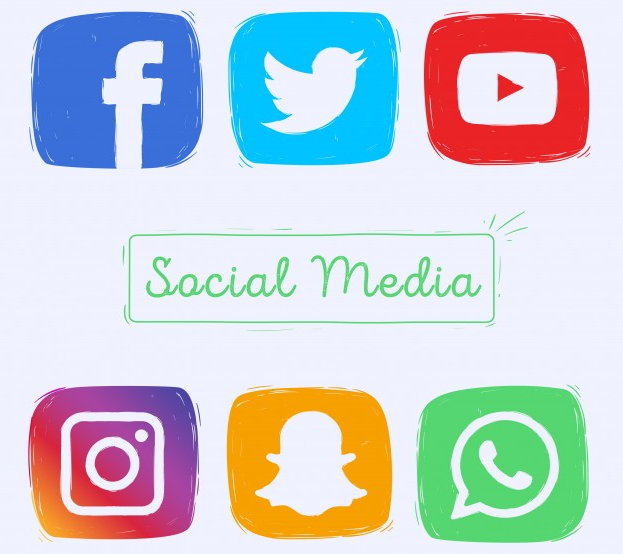 Social Media
True or False

I can visit an adverse party’s website to gather information that may be relevant to the pending litigation…
True
Or. Bar Ass’n, Formal Opinion 2005-164
Accessing an adversary party’s public website is no different from reading a magazine article or purchasing a book written by that adversary.

But, remember that “written communications via the internet are … analogous to written communications via traditional mail or messenger and … subject to rule 4.2”
Social Media
True or False

I can friend a juror, during a trial, on Facebook as long as I identify myself as defense counsel?
FALSE
ABA Formal Ethics Opinion 11-466  (2 Apr 14)
A lawyer may not send an access request to a juror 

“This would be akin to driving down a juror’s street, stopping the car, getting out, and asking for permission to look inside the juror’s house because the lawyer cannot see enough when just driving past.”
Social Media
Army Rule 3.4: Fairness to Opposing Party and Counsel

“A lawyer shall not … unlawfully obstruct another party’s access to evidence or unlawfully alter, destroy, or conceal a document or other material having potential evidentiary value …”

ABA: The ethical duty to preserve electronically stored information includes social networking profiles
Questions?